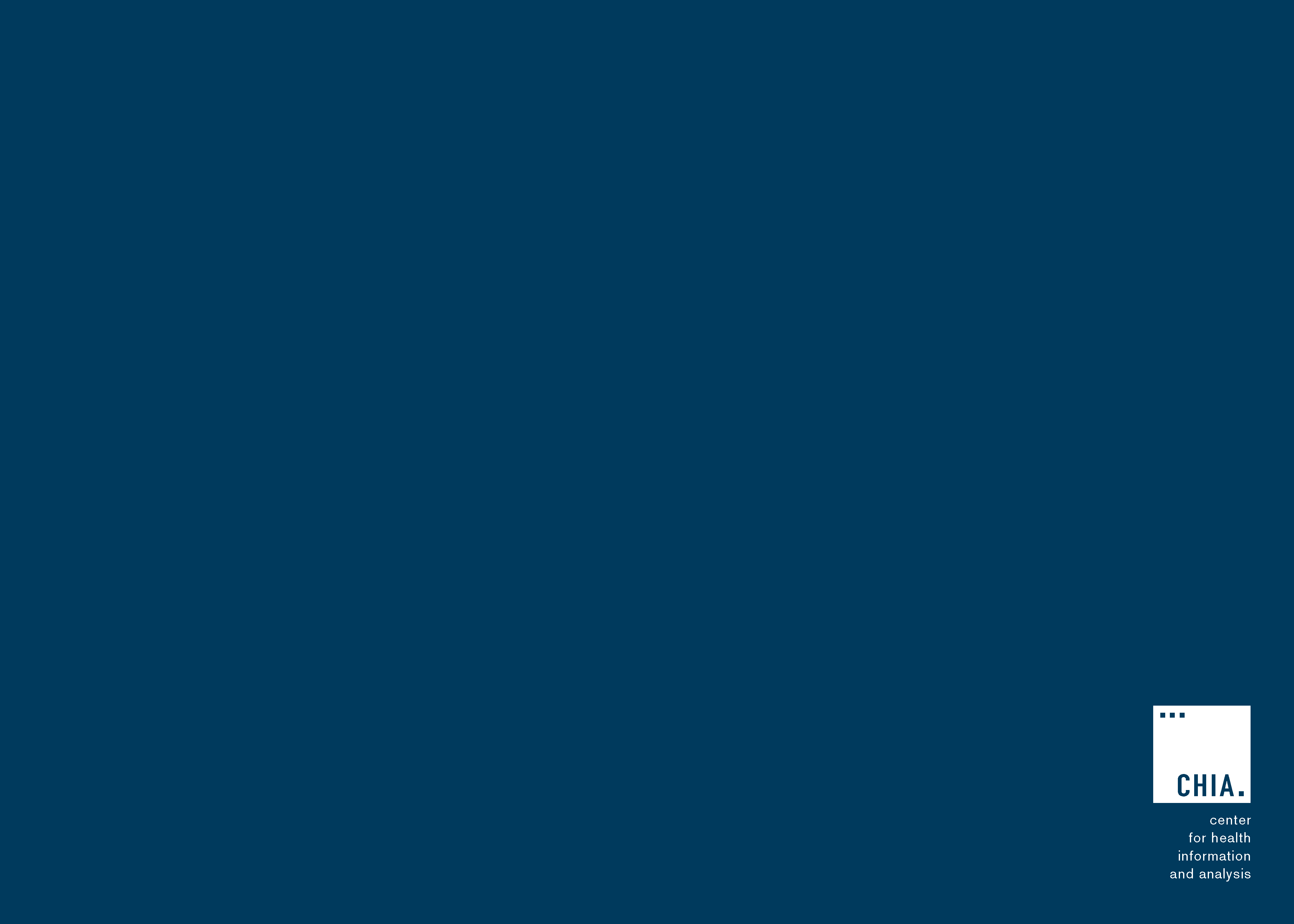 Massachusetts All-Payer Claims Database:Technical Assistance Group (TAG)
July 14, 2015
Agenda
Compliance

Intake Version 4

Premiums Data Request

Enrollment Trends Preview

Risk Adjustment Topics 

Wrap Up
Compliance
MA APCD Analytic files for 2014
Run out thru June 2015
Full compliance needed by July 31, 2015

Connector RA Simulation
Simulation Period April 2014 – March 2015
Run out thru June 2015
Full compliance needed by July 31, 2015
Compliance
MA APCD Intake Version 4
Production starts August 2015 

Version 3 will no longer be valid

All Version 3 formatted files through June 2015 must be in and passed by July 31, 2015

No June 2015 files should be in Version 4 format
Intake Version 4
Timeline
 
Variances

Testing
Version 4 Intake Timeline
Production TimeLine
           Supplemental Diagnosis (SD) – Production Starts 7/2015
	     ME, MC, PC, DC, PV, PR, BP – Production Starts 8/2015

Testing TimeLine – July/August 2015
            July Production files due by 8/31/2015 in Version 4 format
Intake Version 4 Variance
Template/Spreadsheet
           
Submission
Intake Version 4 Testing
CHIA Readiness
Submission Periods
File Size
Format Testing
Edit Testing
Threshold Testing
Intake Version 4 Testing
CHIA has been accepting test files since first week of July

Test files must be for submission periods 201505 or 201312

201312 allows you to test a Version 3 time period in Version 4 format

201312 allows you to test those fields with December only requirements

File Size – start small
Intake Version 4 Format Testing
File Types that have not had full edit testing by CHIA are: 
		Dental Claims
	
Edits in Place

Updates Weekly
Intake Version 4 Edit Testing
Most File Types have had full edit testing by CHIA.

These are: 
	Medical/Pharmacy Claims
	Supplemental Diagnosis
	Provider 
	Product
	Member Eligibility
	Benefit Plan

Edits will be updated periodically as carrier testing progresses.
Intake Version 4 Threshold Testing
Threshold Testing Not Expected until late July

Format/Edit Testing First

Contact liaison when Ready
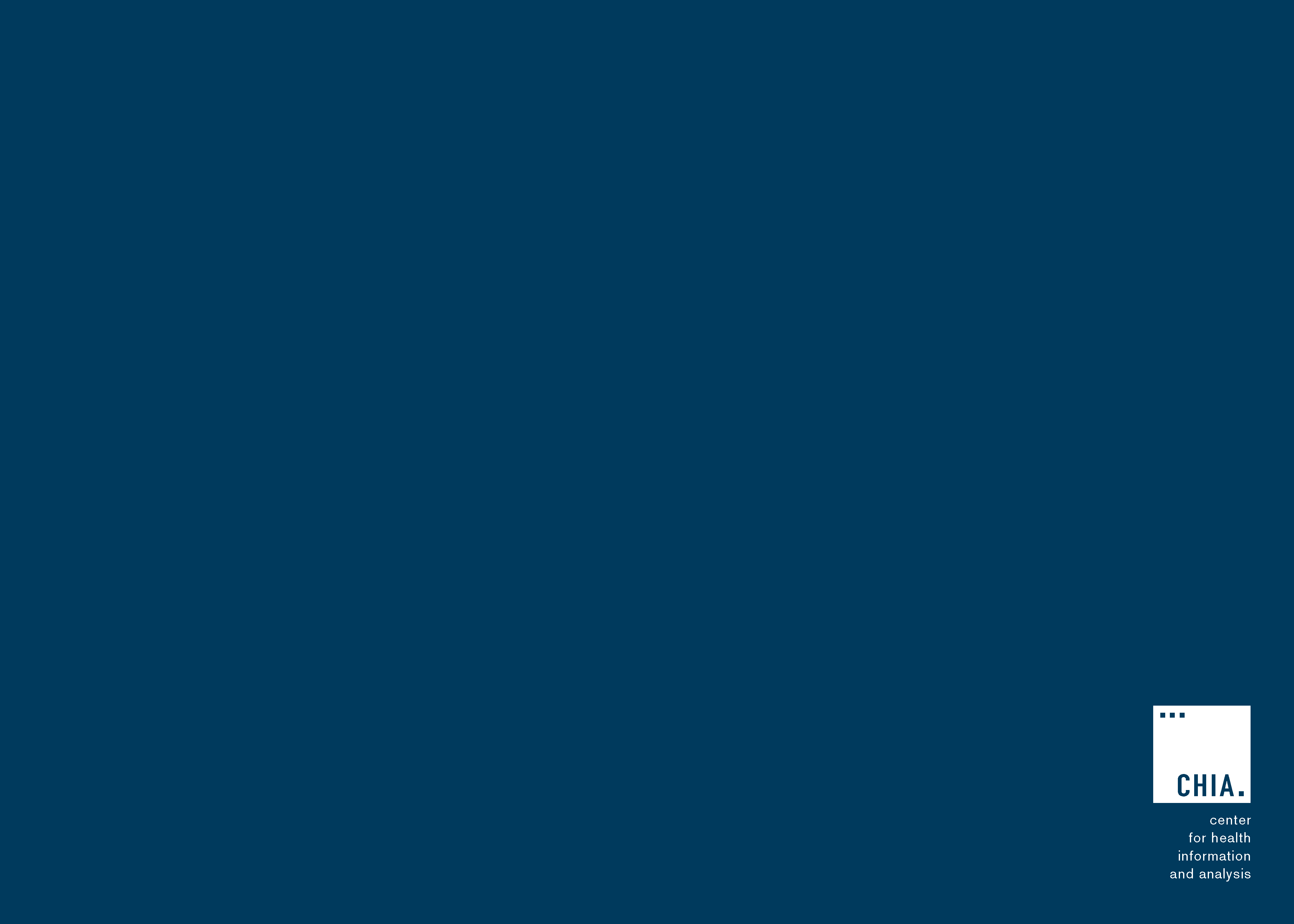 2015 annual premiums data request
July Addendum
Kevin Meives| Senior Health Policy Analyst
July 14, 2015
Annual Premiums Data RequestJuly Addendum
“3R” (Risk Adjustment, Risk Corridor, Reinsurance) Amounts

PMPM Verifications

Report “Context” Questions
If you’ve already received the Addendum, please refer to the file that you received Monday, July 13th, and not the earlier version sent Friday, July 10th.
3R Amounts
CHIA requests that you resubmit your Annual Premiums Data with the following three changes to tab ‘D1. Fully-Insured’ (2014 Individual and Small Group market sectors only):
3R Amounts
Amounts for risk adjustment and transitional reinsurance should not reflect the fees for those programs
Updated  premiums net of MLR rebates
Earned Premium amounts should not reflect risk adjustment amounts
PMPM Verification
The ‘PMPM  Verification’ tab of the July Addendum contains several key PMPM figures based on the latest payer-submitted data
Please review the PMPMs and then in row 32’s drop-down menus, indicate whether the data is correct or has issues
If there any issues, please elaborate in the space provided
CHIA will assume accuracy if no response is given, though a formal confirmation is appreciated
Please give special attention to the  treatment of scaled premiums and claims using "Percent Benefits Not Carved Out."
Context Questions
The final tab of the workbook contains contextual questions on the Annual Data Request and the Massachusetts commercial health insurance market 
Responses to these questions will be used to inform CHIA’s statewide results	
Questions are not necessarily reflective of final results, nor of CHIA's official position
Responses will not be identified by payer in any reporting
Responses are optional, though requested by the same date as the 3R and PMPM Verification submissions.
Timeline and Questions
CHIA requests that all data submissions and responses be delivered to Dianna Welch of Oliver Wyman Actuarial Consulting - at dianna.welch@oliverwyman.com - by Tuesday, July 28th at 5pm



Please direct any questions to Dianna Welch at dianna.welch@oliverwyman.com or at (414) 277-4657
Please submit both your last Premiums Submission (now including 3R data) and the July Addendum workbook (with any responses or comments) by this time.
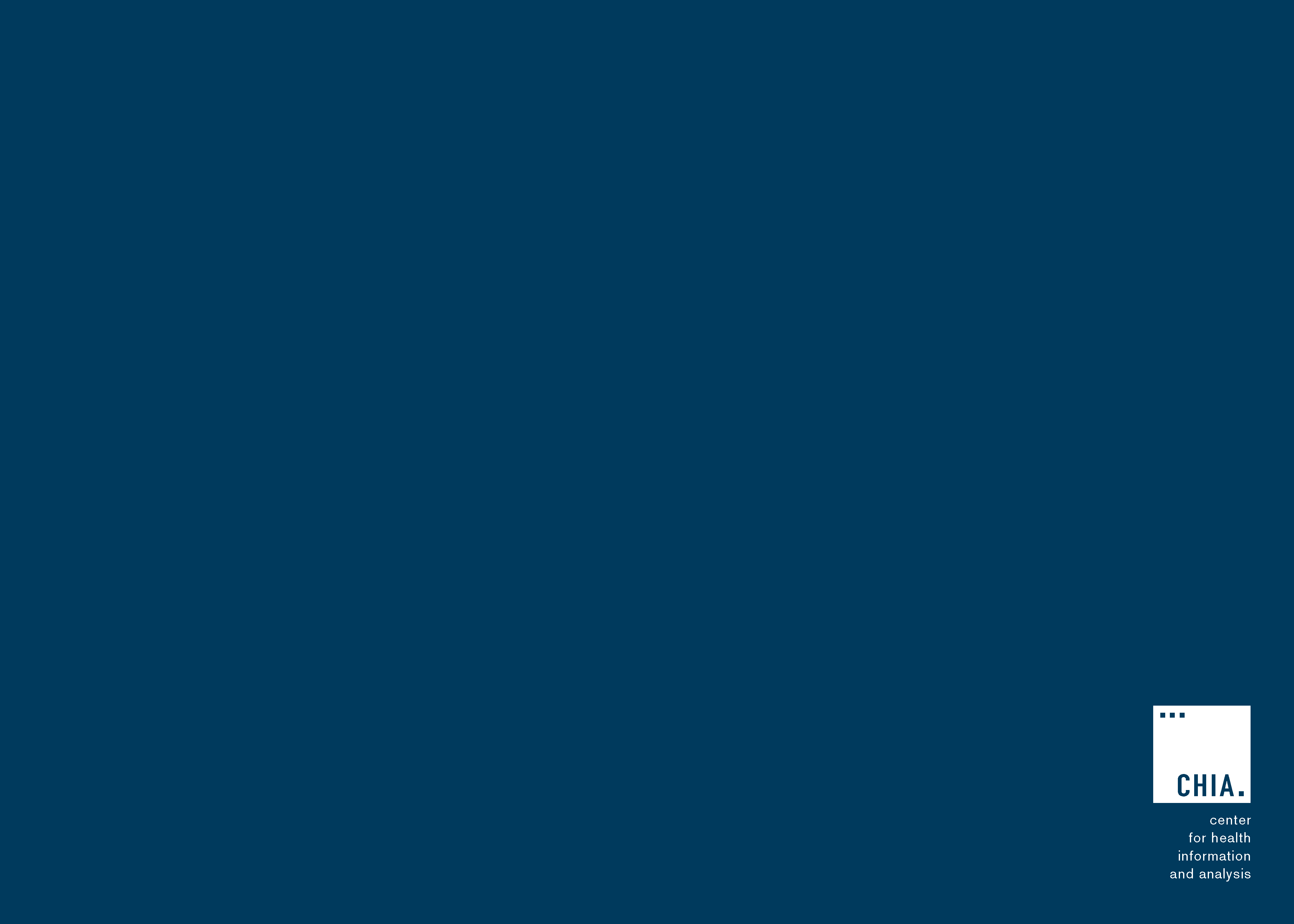 Enrollment Trends
July 2015 edition
Ashley Storms| Health Policy Analyst
July 14, 2015
Background
What are we releasing?
Two-page brief
Enhanced DataBook
Technical Notes
Infographic

How did we get here?
Transition to APCD eligibility data and Supplemental Reports
Payer data verification in May and June (two rounds)
Conversations and data troubleshooting with payers
External review by stakeholders
Overall Trends
Total non-Medicare market membership remained steady (+1%) between March 2014 and March 2015, although it declined slightly (-2%) during Open Enrollment after temporarily peaking in December 2014.
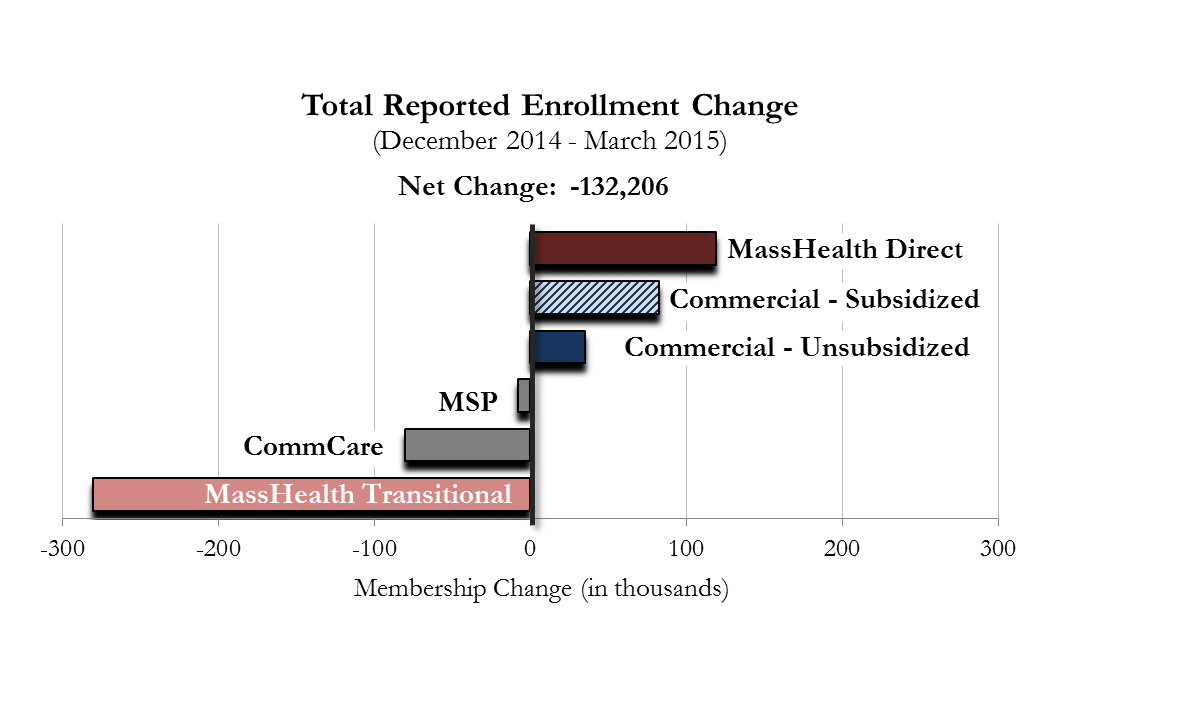 Commercial Trends
Preferred Provider Organization (PPO) membership grew slightly to 38% of the commercial market over the year ending March 2015, continuing a longer-term shift to plans with more flexible provider networks.
Massachusetts Commercial Membership (March 2015)
Risk Adjustment
Member Month Tracker Report Signoff

Supplemental Diagnosis

Small Group Designation
Member Month Tracker Report
Small Group Designation
Market Category Code (ME 030)
Identify the 51-100 groups properly in the APCD.
 
RACP Indicator (ME126 and BP File)
Flag groups 51-100 as RACP=3 until they convert to the Massachusetts merged market and enroll under an ACA plans.
 
RACP Related data fields and files
Populate all other fields according to the APCD requirements and ensure accurate data submission.

SUBMISSION STARTS WITH SEPTEMBER 2015 DATA 
DUE OCTOBER 2015
Next Meetings
August 11, 2015 @ 2:00 pm

September 8, 2015 @ 2:00 pm
Questions?